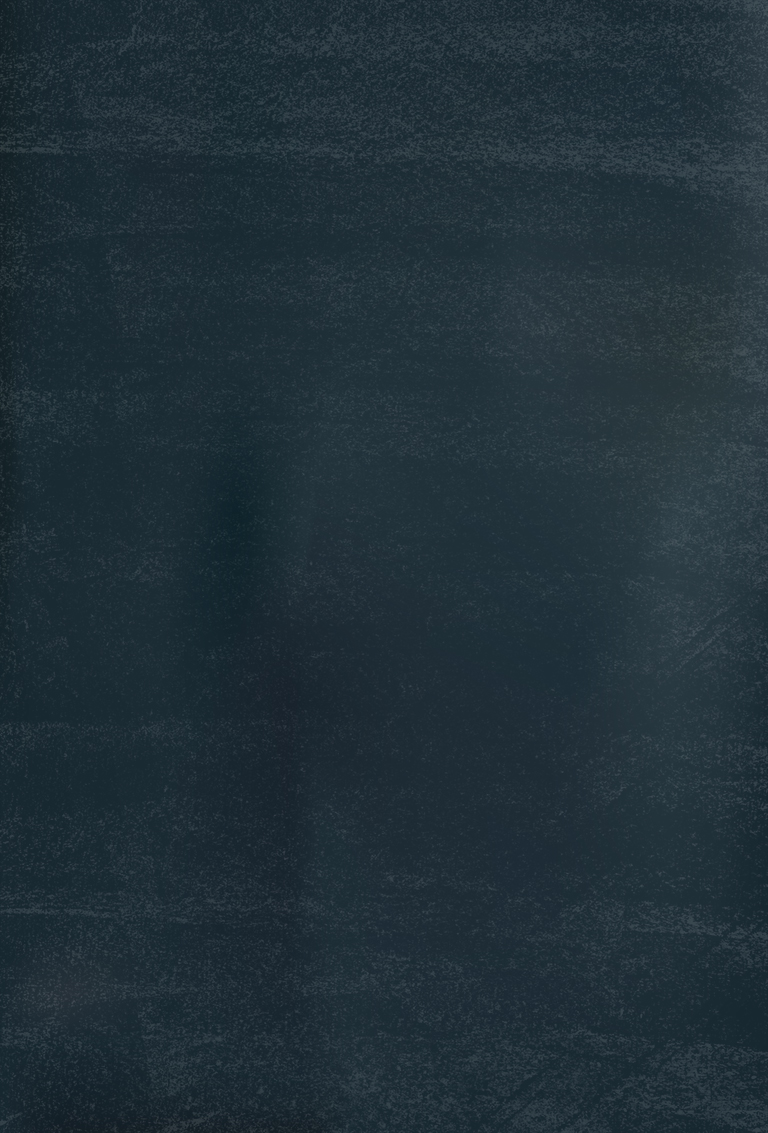 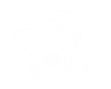 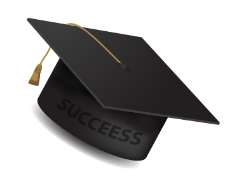 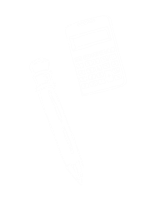 高考倒计时
加油！
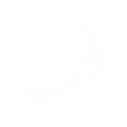 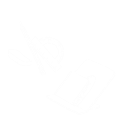 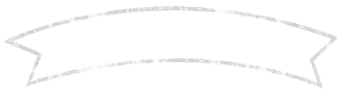 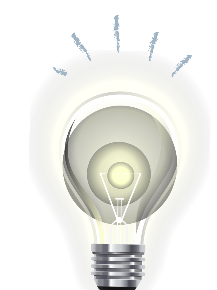 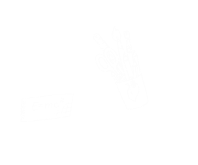 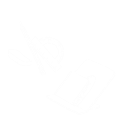 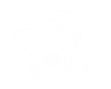 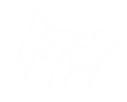 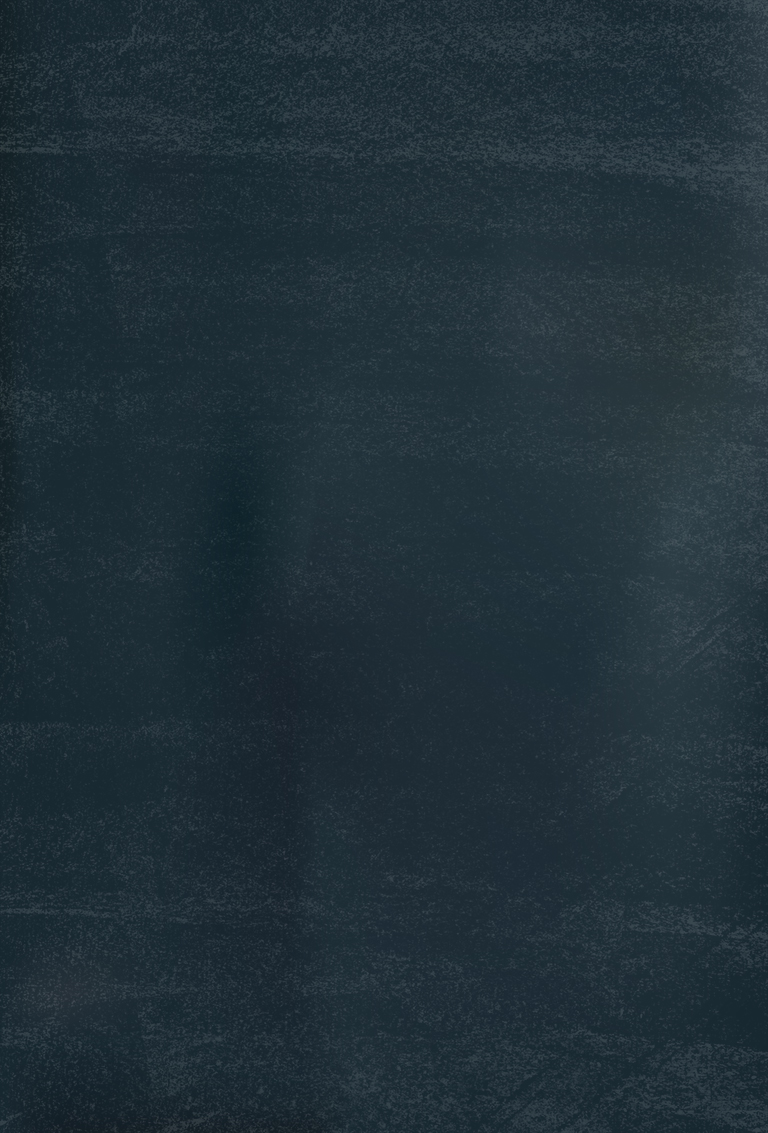 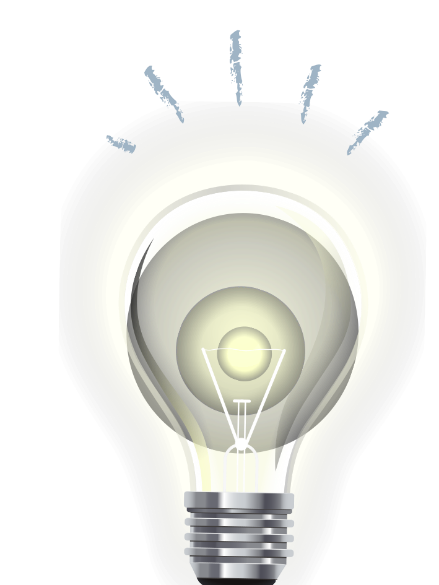 目录
学生安全隐患
ANNUAL WORK SUMMARY
学生安全种类
SUCCESSFUL PROJECT
01
03
学生安全教育
COMPLETION OF WORK
02
04
安全教育总结
NEXT YEAR WORK PLAN
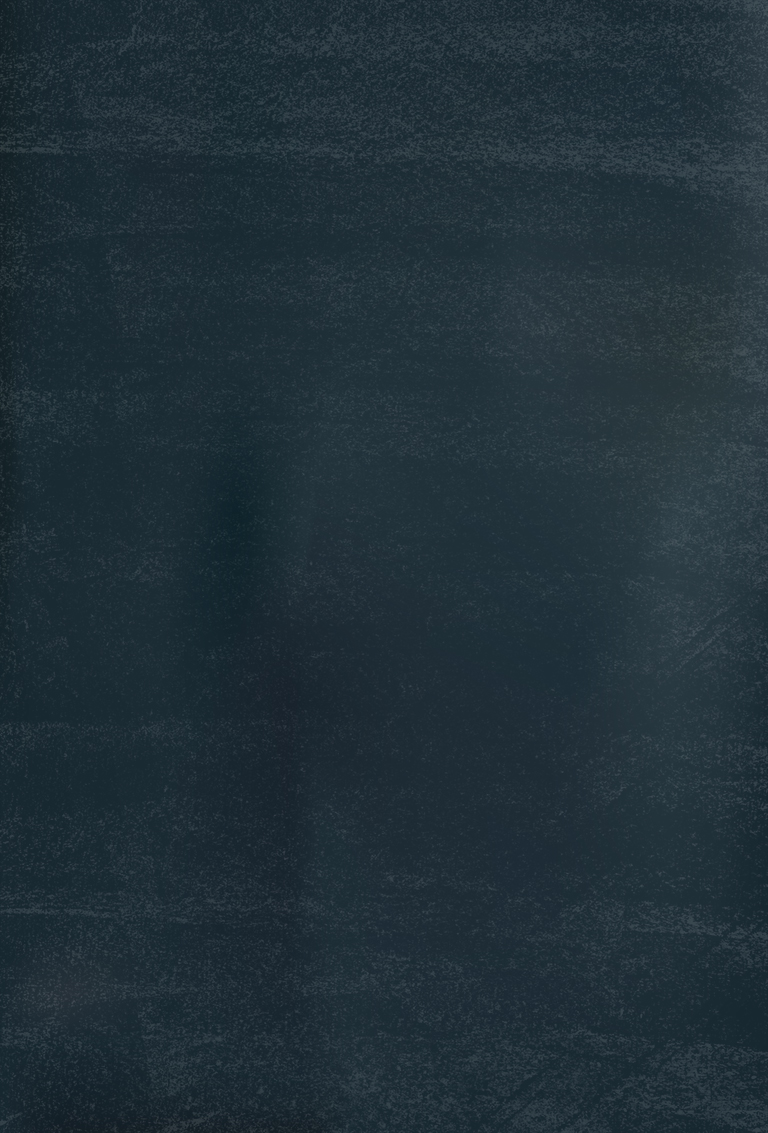 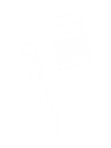 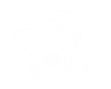 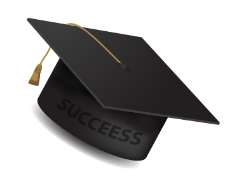 输入第一章标题ENTER THE TITLE OF CHAPTER ONE
请在此处输入具体内容，文字尽量言简意赅，表明意思即可，不必过于繁琐，注意版面美观度。
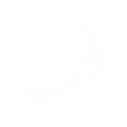 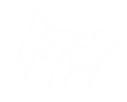 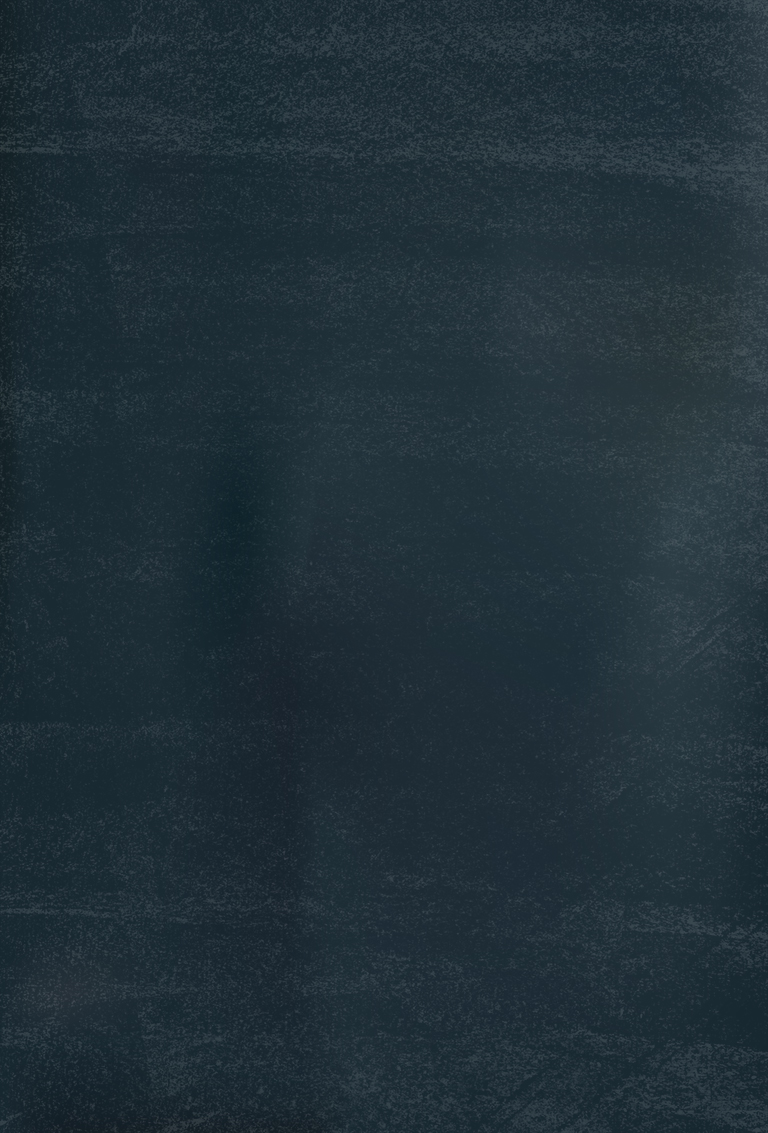 输入第一章标题
THE TITLE OF CHAPTER ONE
加入标题描述
单击此处添加标题
请在此处输入具体内容，文字尽量言简意赅，简单描述即可，不必过于繁琐，注意版面美观度。
请在此处输入具体内容，文字尽量言简意赅，简单描述即可，不必过于繁琐，注意版面美观度。
加入标题描述
单击此处添加标题
请在此处输入具体内容，文字尽量言简意赅，简单描述即可，不必过于繁琐，注意版面美观度。
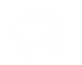 请在此处输入具体内容，文字尽量言简意赅，简单描述即可，不必过于繁琐，注意版面美观度。
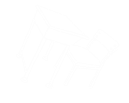 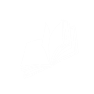 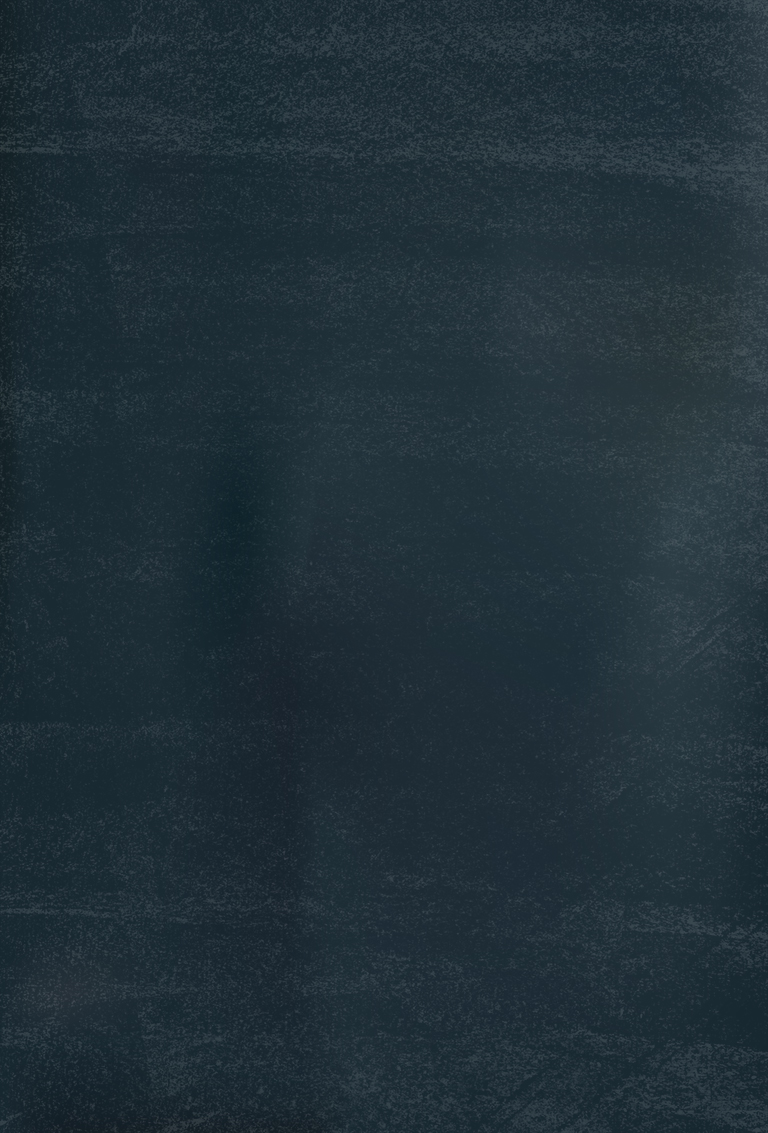 输入第一章标题
THE TITLE OF CHAPTER ONE
小标题
小标题
小标题
请在此处输入具体内容，文字尽量言简意赅，简单描述即可，不必过于繁琐，注意版面美观度。
请在此处输入具体内容，文字尽量言简意赅，简单描述即可，不必过于繁琐，注意版面美观度。
请在此处输入具体内容，文字尽量言简意赅，简单描述即可，不必过于繁琐，注意版面美观度。
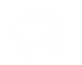 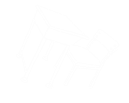 小标题
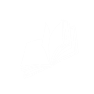 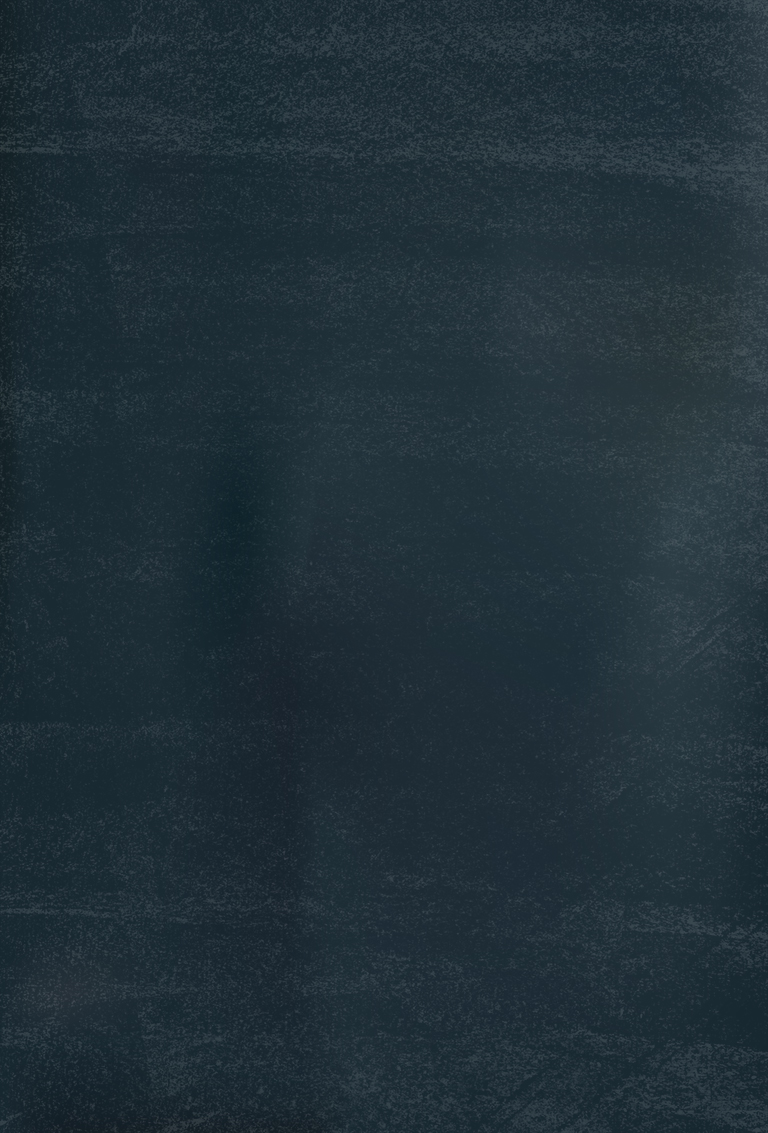 输入第一章标题
THE TITLE OF CHAPTER ONE
小标题
请在此处输入具体内容，文字尽量言简意赅，简单描述即可，不必过于繁琐，注意版面美观度。
请在此处输入具体内容，文字尽量言简意赅，简单描述即可，不必过于繁琐，注意版面美观度。
请在此处输入具体内容，文字尽量言简意赅，简单描述即可，不必过于繁琐，注意版面美观度。
请在此处输入具体内容，文字尽量言简意赅，简单描述即可，不必过于繁琐，注意版面美观度。
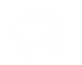 请在此处输入具体内容，文字尽量言简意赅，简单描述即可，不必过于繁琐，注意版面美观度。
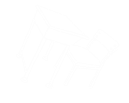 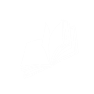 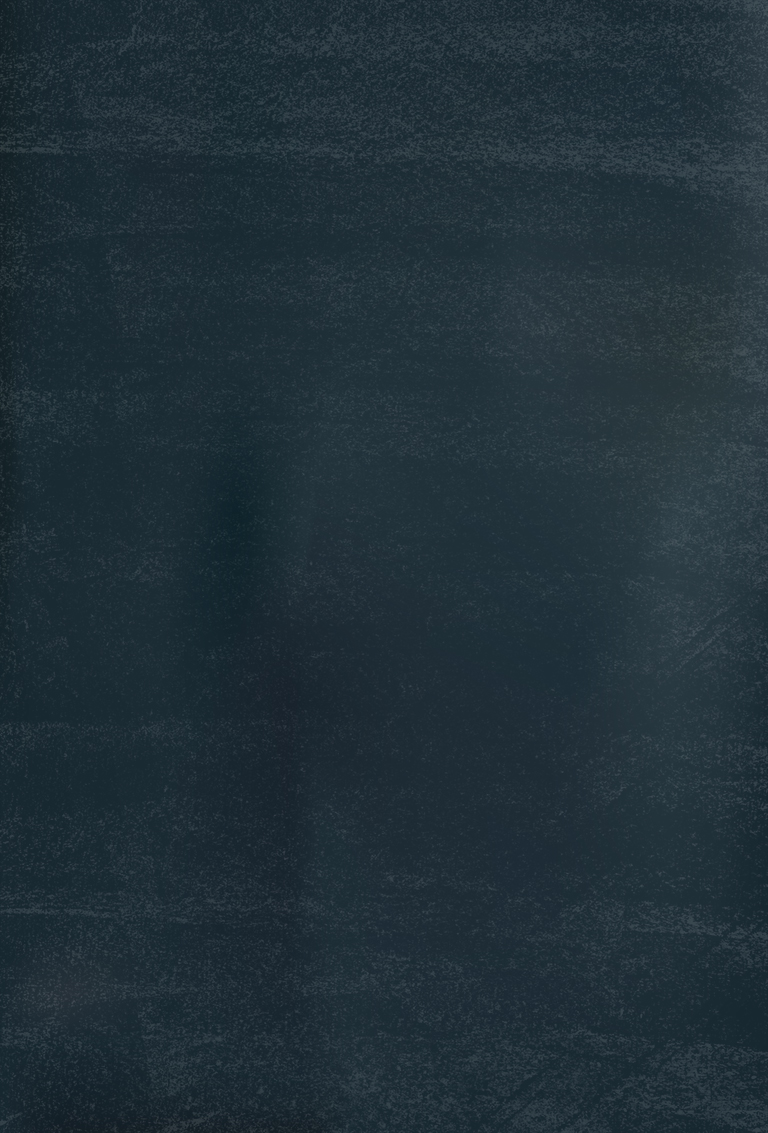 输入第一章标题
THE TITLE OF CHAPTER ONE
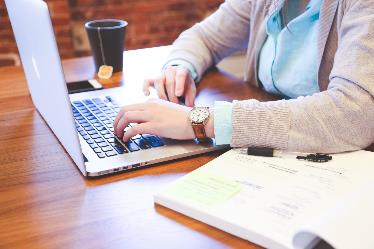 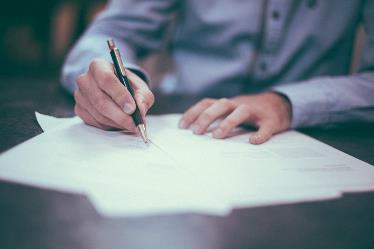 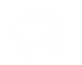 请在此处输入具体内容，文字尽量言简意赅，简单描述即可，不必过于繁琐，注意版面美观度。
请在此处输入具体内容，文字尽量言简意赅，简单描述即可，不必过于繁琐，注意版面美观度。
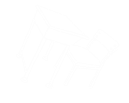 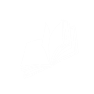 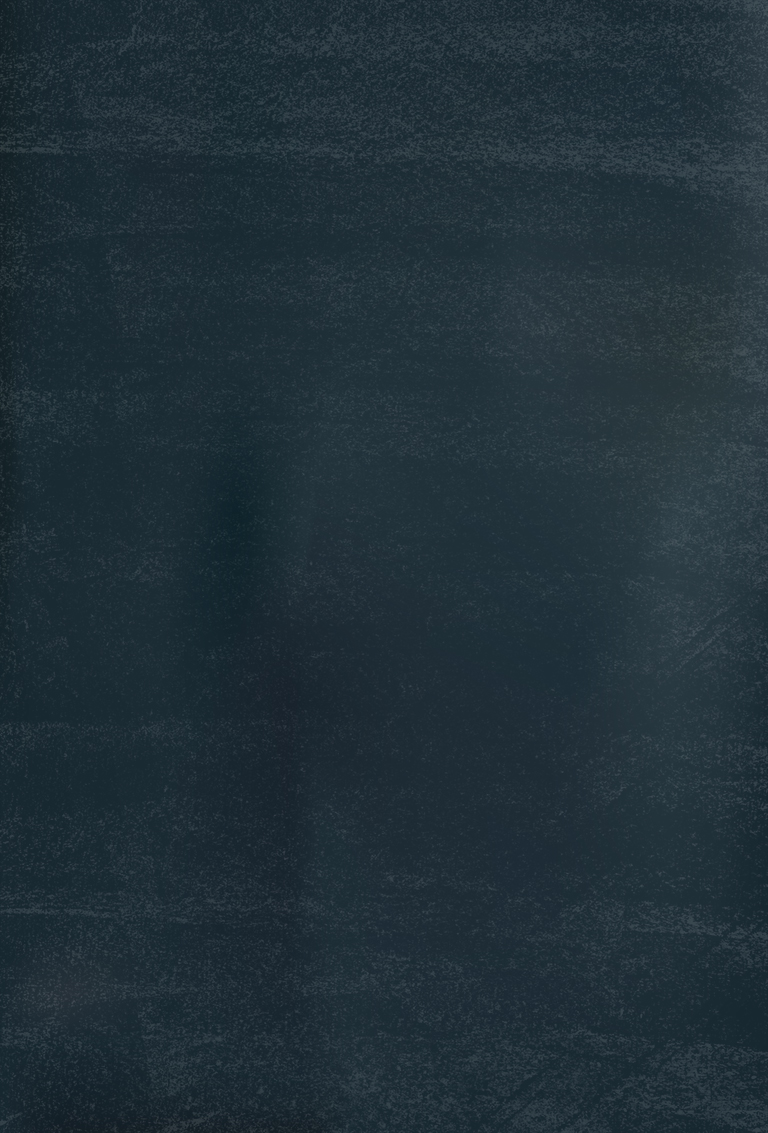 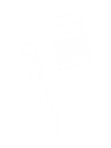 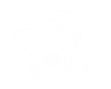 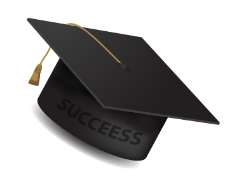 输入第二章标题ENTER THE TITLE OF CHAPTER TWO
请在此处输入具体内容，文字尽量言简意赅，表明意思即可，不必过于繁琐，注意版面美观度。
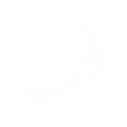 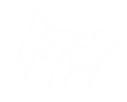 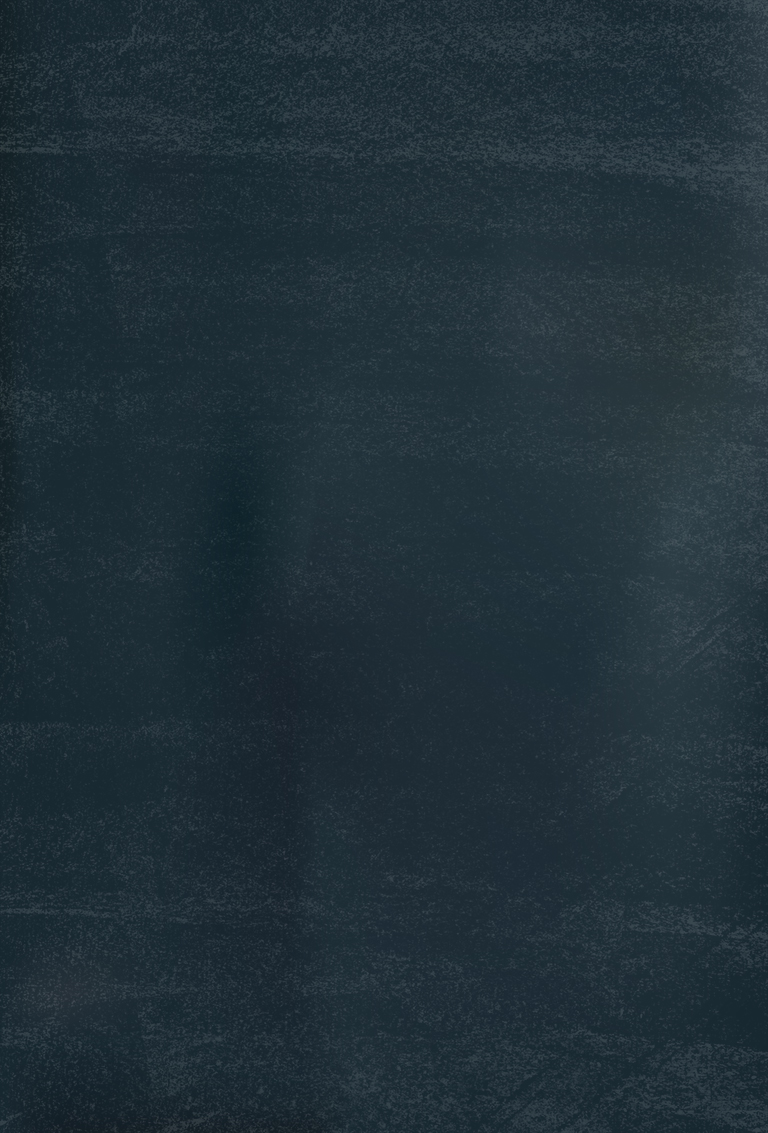 输入第二章标题
THE TITLE OF CHAPTER TWO
小标题
小标题
请在此处输入具体内容，文字尽量言简意赅，简单描述即可，不必过于繁琐，注意版面美观度。
请在此处输入具体内容，文字尽量言简意赅，简单描述即可，不必过于繁琐，注意版面美观度。
小标题
小标题
小标题
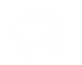 请在此处输入具体内容，文字尽量言简意赅，简单描述即可，不必过于繁琐，注意版面美观度。
请在此处输入具体内容，文字尽量言简意赅，简单描述即可，不必过于繁琐，注意版面美观度。
请在此处输入具体内容，文字尽量言简意赅，简单描述即可，不必过于繁琐，注意版面美观度。
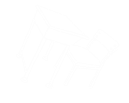 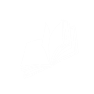 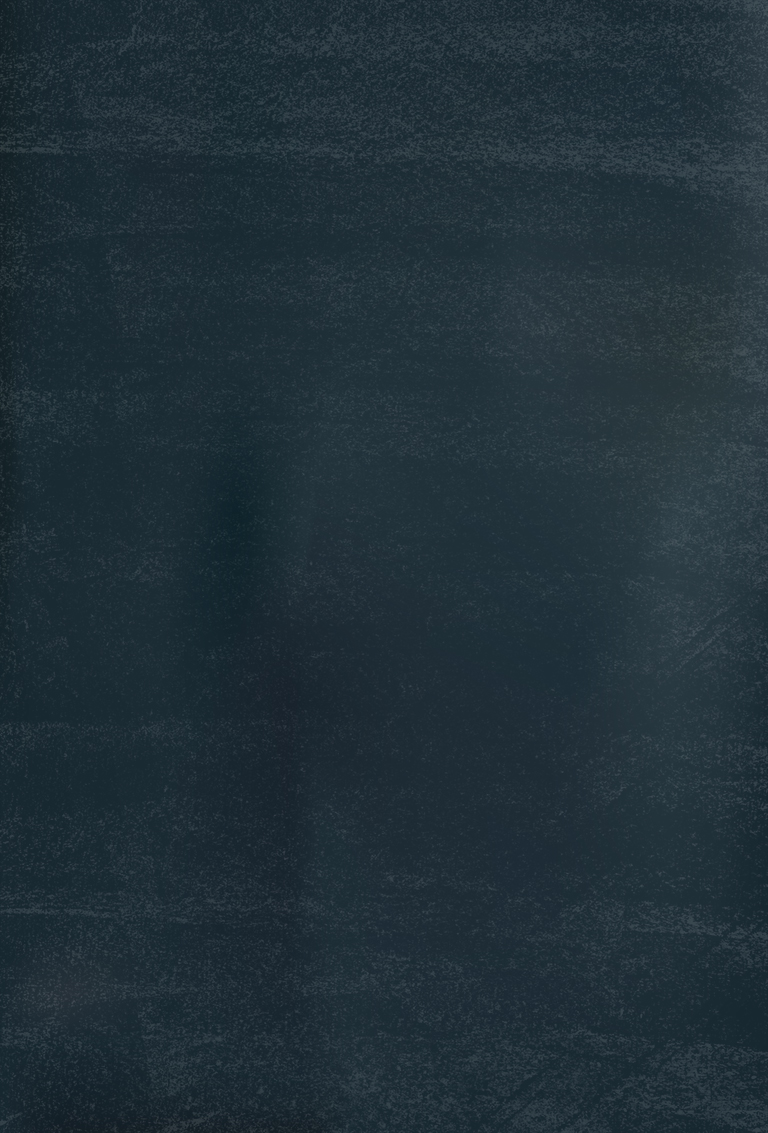 输入第二章标题
THE TITLE OF CHAPTER TWO
加入标题
加入标题
加入标题
请在此处输入具体内容，文字尽量言简意赅，简单描述即可，不必过于繁琐，注意版面美观度。请在此处输入具体内容，文字尽量言简意赅，简单描述即可，不必过于繁琐，注意版面美观度。
请在此处输入具体内容，文字尽量言简意赅，简单描述即可，不必过于繁琐，注意版面美观度。请在此处输入具体内容，文字尽量言简意赅，简单描述即可，不必过于繁琐，注意版面美观度。
请在此处输入具体内容，文字尽量言简意赅，简单描述即可，不必过于繁琐，注意版面美观度。请在此处输入具体内容，文字尽量言简意赅，简单描述即可，不必过于繁琐，注意版面美观度。
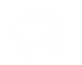 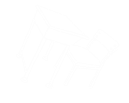 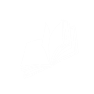 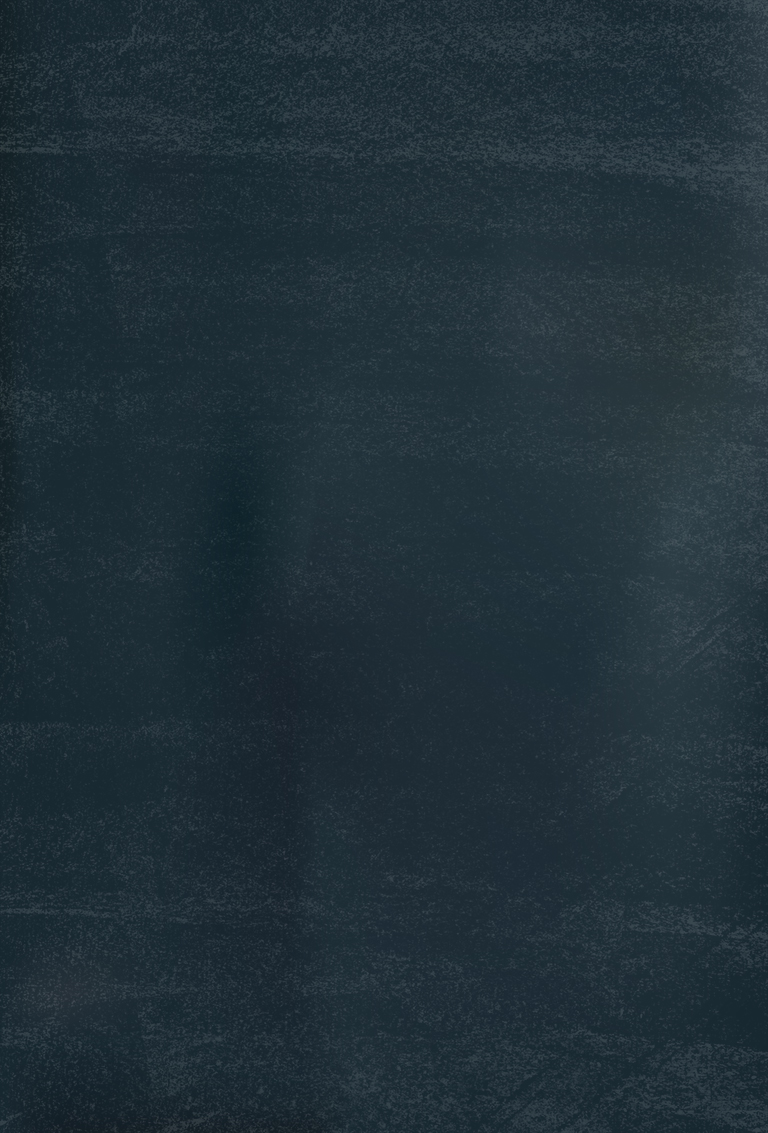 小标题
小标题
小标题
小标题
请在此处输入具体内容，文字尽量言简意赅，简单描述即可，不必过于繁琐，注意版面美观度。
请在此处输入具体内容，文字尽量言简意赅，简单描述即可，不必过于繁琐，注意版面美观度。
请在此处输入具体内容，文字尽量言简意赅，简单描述即可，不必过于繁琐，注意版面美观度。
请在此处输入具体内容，文字尽量言简意赅，简单描述即可，不必过于繁琐，注意版面美观度。
输入第二章标题
THE TITLE OF CHAPTER TWO
03
02
04
01
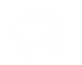 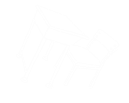 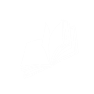 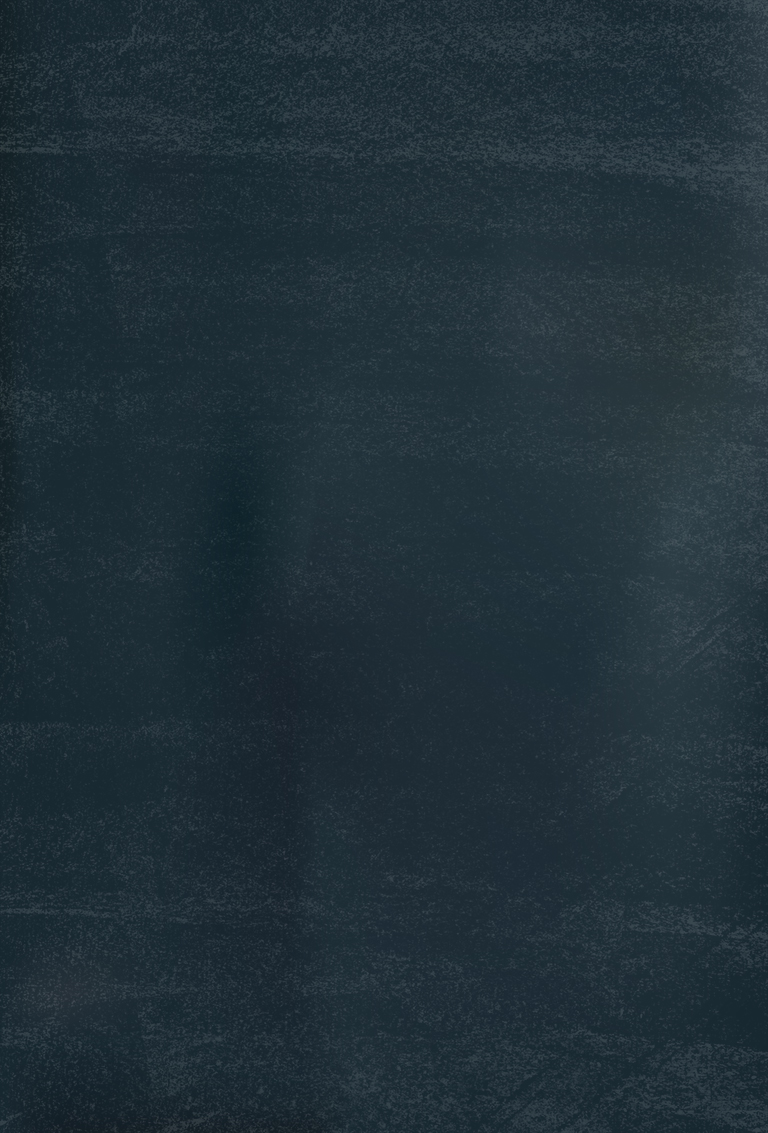 小标题
小标题
小标题
小标题
请在此处输入具体内容，文字尽量言简意赅，简单描述即可，不必过于繁琐，注意版面美观度。
请在此处输入具体内容，文字尽量言简意赅，简单描述即可，不必过于繁琐，注意版面美观度。
请在此处输入具体内容，文字尽量言简意赅，简单描述即可，不必过于繁琐，注意版面美观度。
请在此处输入具体内容，文字尽量言简意赅，简单描述即可，不必过于繁琐，注意版面美观度。
输入第二章标题
THE TITLE OF CHAPTER TWO
3
1
4
2
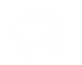 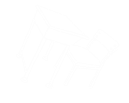 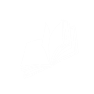 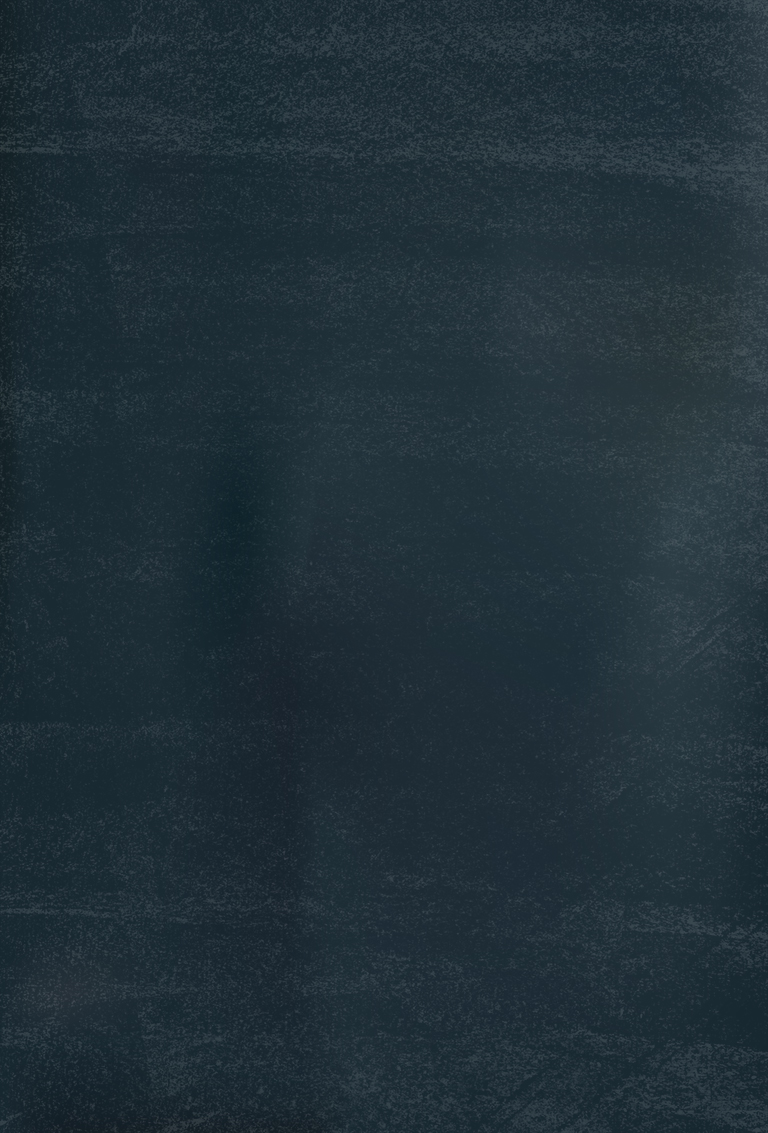 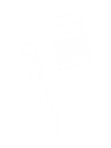 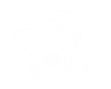 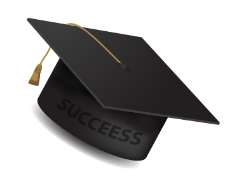 输入第三章标题
ENTER THE TITLE OF CHAPTER THREE
请在此处输入具体内容，文字尽量言简意赅，简单描述即可，不必过于繁琐，注意版面美观度。
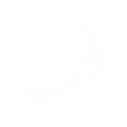 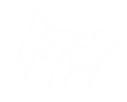 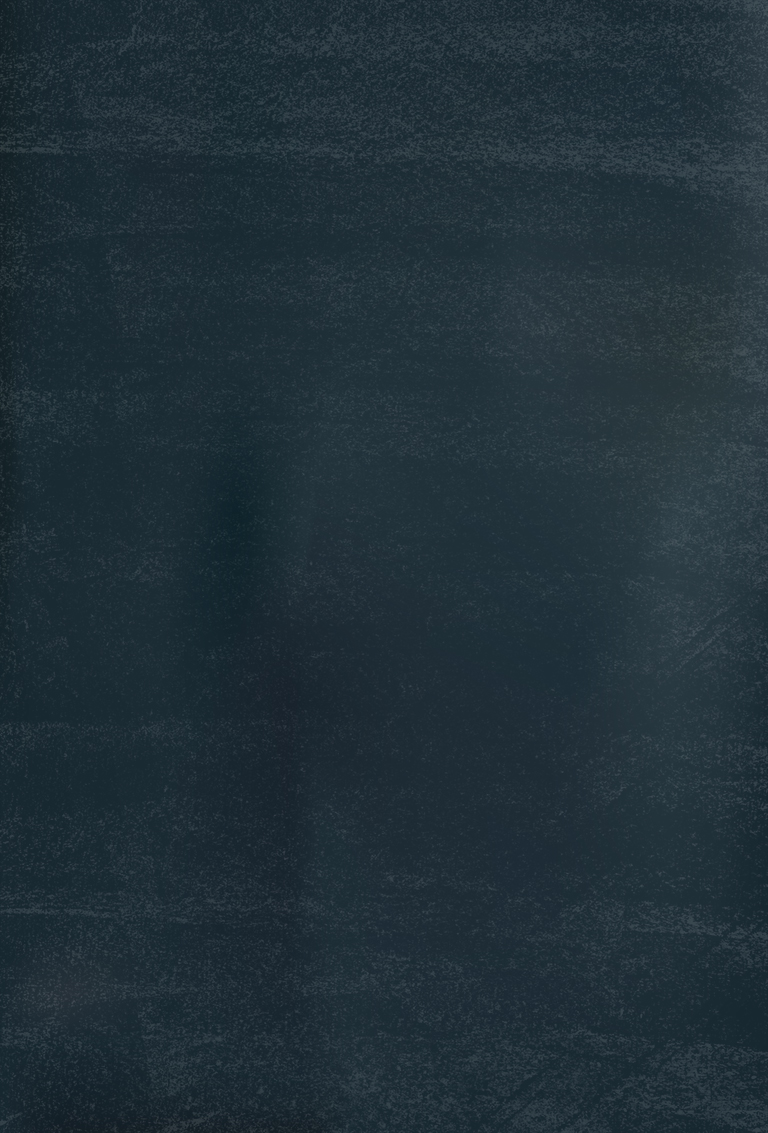 输入第三章标题
THE TITLE OF CHAPTER THREE
小标题
小标题
请在此处输入具体内容，文字尽量言简意赅，简单描述即可，不必过于繁琐，注意版面美观度。
请在此处输入具体内容，文字尽量言简意赅，简单描述即可，不必过于繁琐，注意版面美观度。
小标题
小标题
请在此处输入具体内容，文字尽量言简意赅，简单描述即可，不必过于繁琐，注意版面美观度。
请在此处输入具体内容，文字尽量言简意赅，简单描述即可，不必过于繁琐，注意版面美观度。
小标题
小标题
请在此处输入具体内容，文字尽量言简意赅，简单描述即可，不必过于繁琐，注意版面美观度。
请在此处输入具体内容，文字尽量言简意赅，简单描述即可，不必过于繁琐，注意版面美观度。
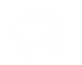 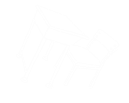 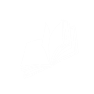 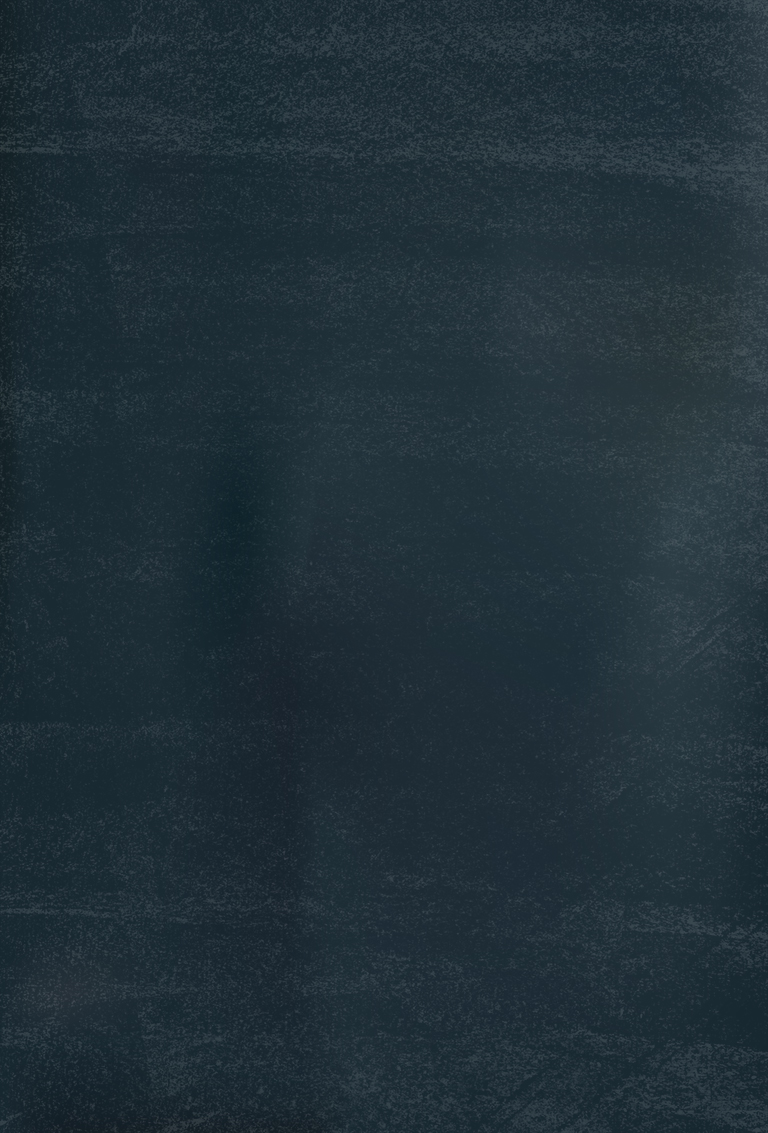 输入第三章标题
THE TITLE OF CHAPTER THREE
小标题
输入标题
输入标题
请在此处输入具体内容，文字尽量言简意赅，简单描述即可，不必过于繁琐，注意版面美观度。
请在此处输入具体内容，文字尽量言简意赅，简单描述即可，不必过于繁琐，注意版面美观度。
，
输入标题
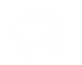 小标题
小标题
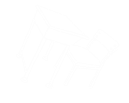 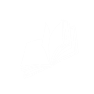 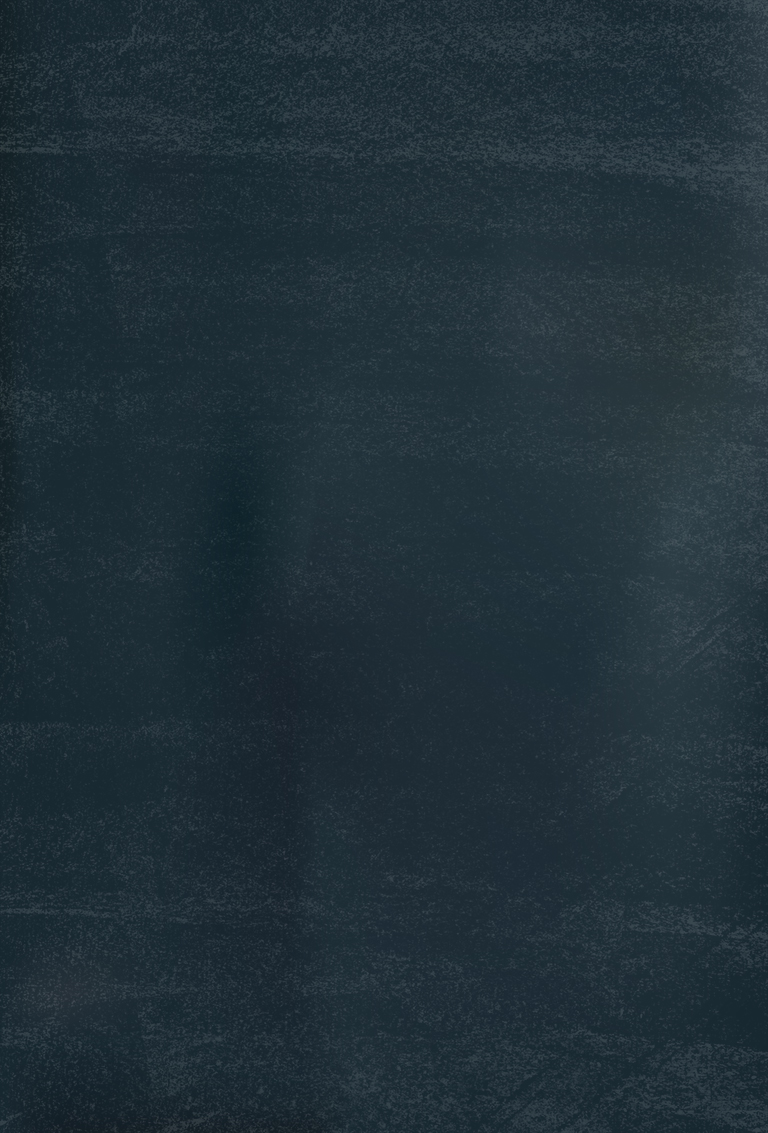 输入第三章标题
THE TITLE OF CHAPTER THREE
输入标题
输入标题
请在此处输入具体内容，文字尽量言简意赅，简单描述即可，不必过于繁琐，注意版面美观度。
请在此处输入具体内容，文字尽量言简意赅，简单描述即可，不必过于繁琐，注意版面美观度。
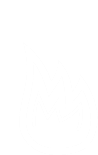 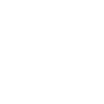 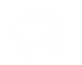 请在此处输入具体内容，文字尽量言简意赅，简单描述即可，不必过于繁琐，注意版面美观度。
请在此处输入具体内容，文字尽量言简意赅，简单描述即可，不必过于繁琐，注意版面美观度。
请在此处输入具体内容，文字尽量言简意赅，简单描述即可，不必过于繁琐，注意版面美观度。
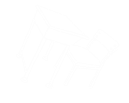 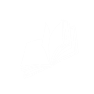 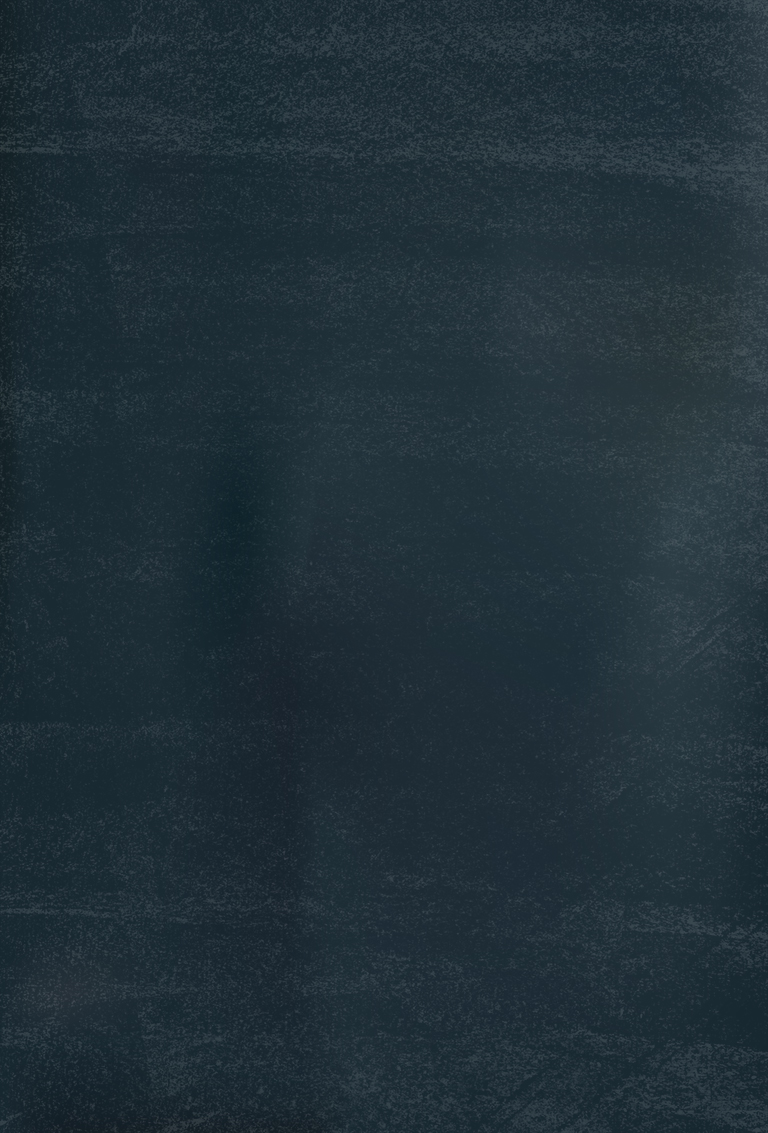 输入第三章标题
THE TITLE OF CHAPTER THREE
小标题
小标题
请在此处输入具体内容，文字尽量言简意赅，简单描述即可，不必过于繁琐，注意版面美观度。
请在此处输入具体内容，文字尽量言简意赅，简单描述即可，不必过于繁琐，注意版面美观度。
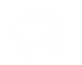 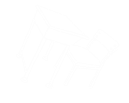 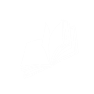 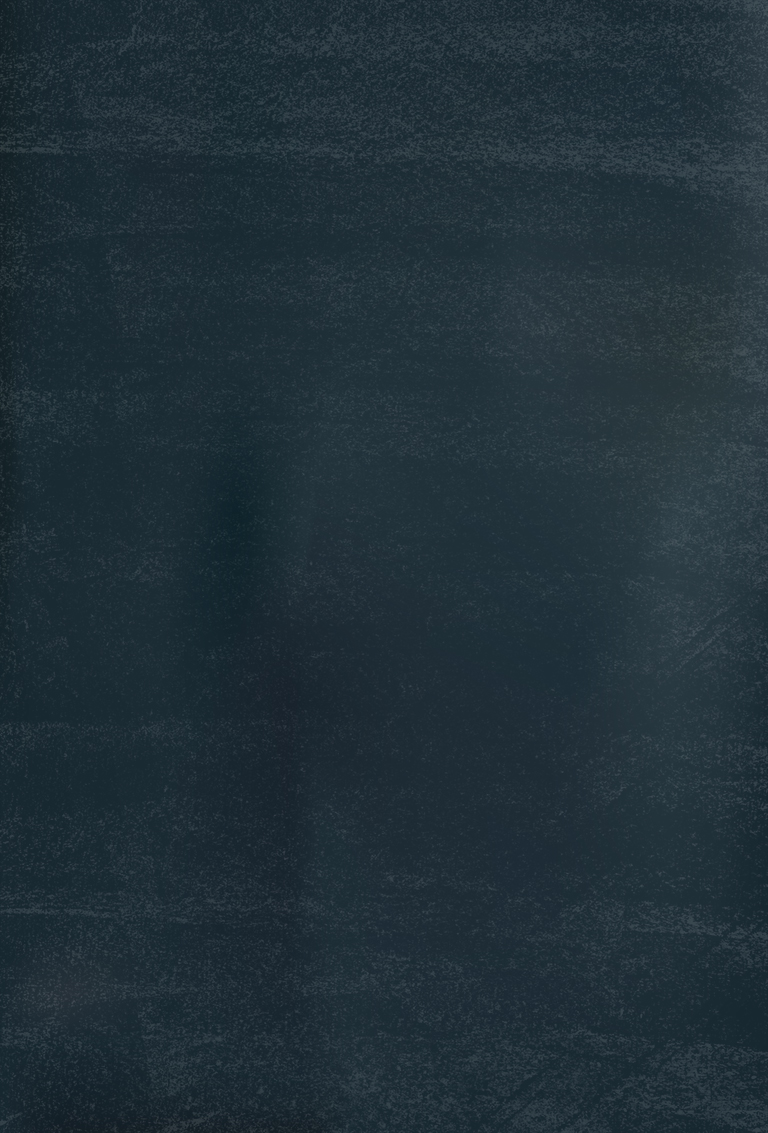 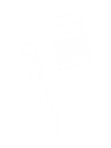 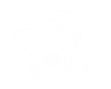 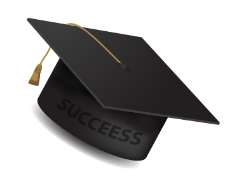 输入第四章标题
ENTER THE TITLE OF CHAPTER FOUR
请在此处输入具体内容，文字尽量言简意赅，表明意思即可，不必过于繁琐，注意版面美观度。
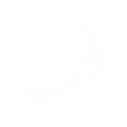 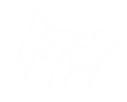 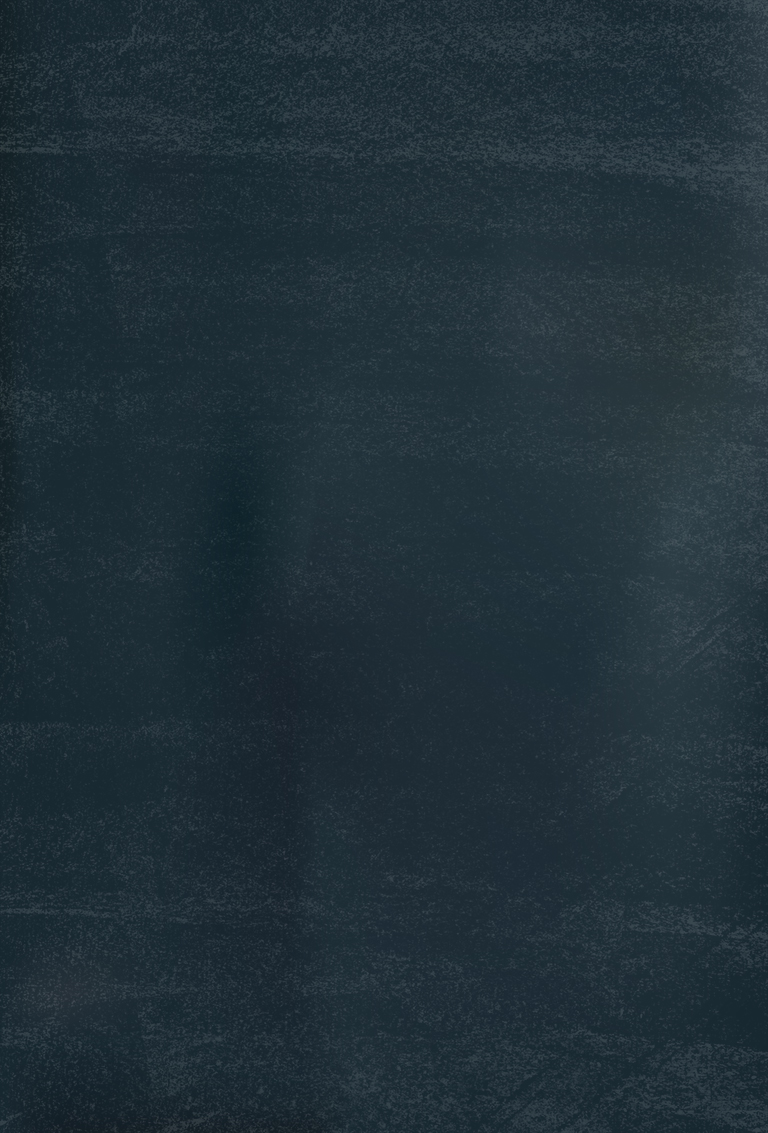 输入第四章标题
THE TITLE OF CHAPTER FOUR
输入标题
输入标题
02
请在此处输入具体内容，文字尽量言简意赅，表明意思即可，不必过于繁琐，注意版面美观度。
请在此处输入具体内容，文字尽量言简意赅，表明意思即可，不必过于繁琐，注意版面美观度。
01
输入
标题
04
03
输入标题
输入标题
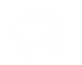 请在此处输入具体内容，文字尽量言简意赅，表明意思即可，不必过于繁琐，注意版面美观度。
请在此处输入具体内容，文字尽量言简意赅，表明意思即可，不必过于繁琐，注意版面美观度。
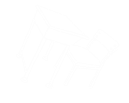 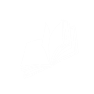 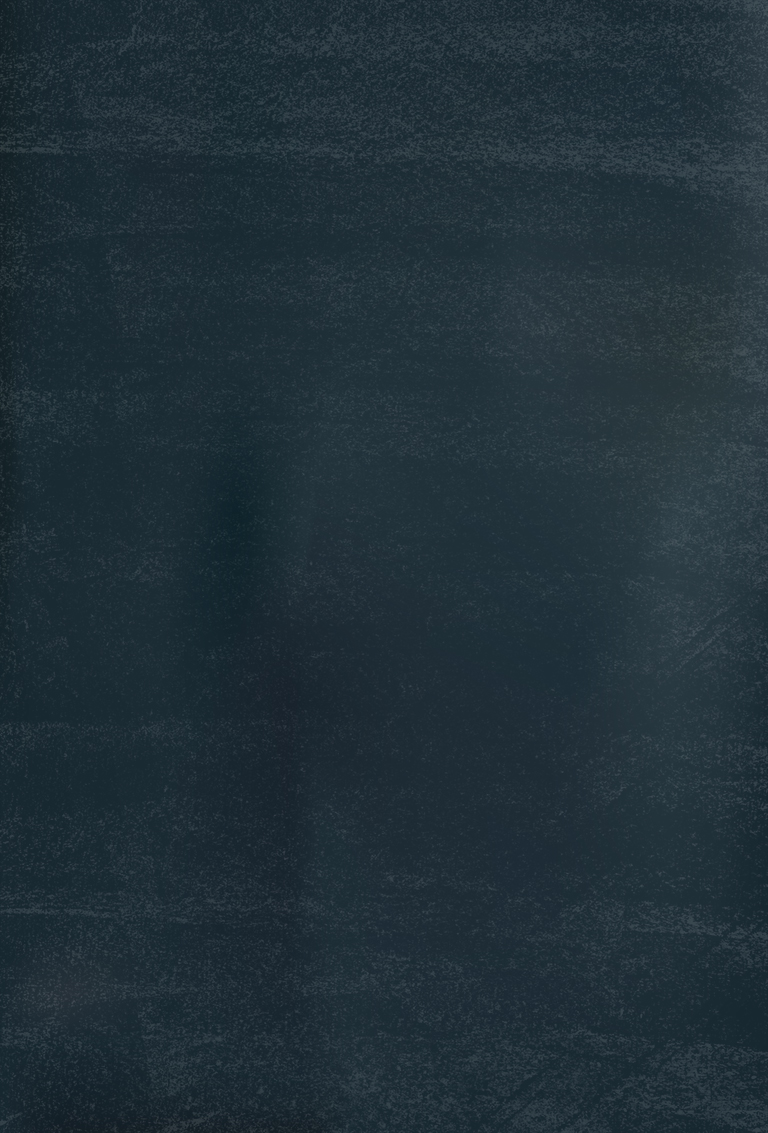 输入第四章标题
THE TITLE OF CHAPTER FOUR
01
02
03
输入标题
输入标题
输入标题
请在此处输入具体内容，文字尽量言简意赅，表明意思即可，不必过于繁琐，注意版面美观度。
请在此处输入具体内容，文字尽量言简意赅，表明意思即可，不必过于繁琐，注意版面美观度。
请在此处输入具体内容，文字尽量言简意赅，表明意思即可，不必过于繁琐，注意版面美观度。
04
06
05
输入标题
输入标题
输入标题
请在此处输入具体内容，文字尽量言简意赅，表明意思即可，不必过于繁琐，注意版面美观度。
请在此处输入具体内容，文字尽量言简意赅，表明意思即可，不必过于繁琐，注意版面美观度。
请在此处输入具体内容，文字尽量言简意赅，表明意思即可，不必过于繁琐，注意版面美观度。
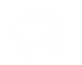 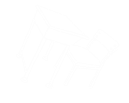 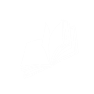 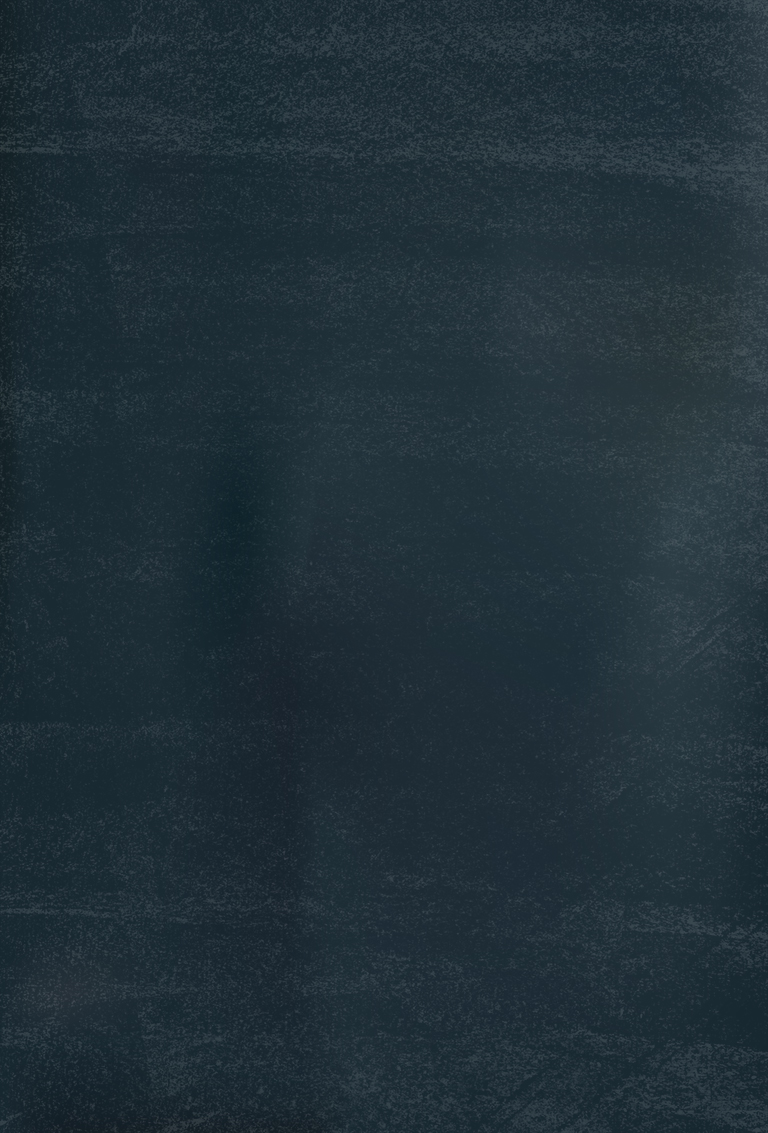 小标题
小标题
小标题
小标题
小标题
请在此处输入具体内容，文字尽量言简意赅，表明意思即可，不必过于繁琐，注意版面美观度。
请在此处输入具体内容，文字尽量言简意赅，表明意思即可，不必过于繁琐，注意版面美观度。
请在此处输入具体内容，文字尽量言简意赅，表明意思即可，不必过于繁琐，注意版面美观度。
请在此处输入具体内容，文字尽量言简意赅，表明意思即可，不必过于繁琐，注意版面美观度。
请在此处输入具体内容，文字尽量言简意赅，表明意思即可，不必过于繁琐，注意版面美观度。
输入第四章标题
THE TITLE OF CHAPTER FOUR
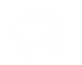 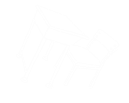 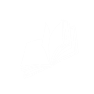 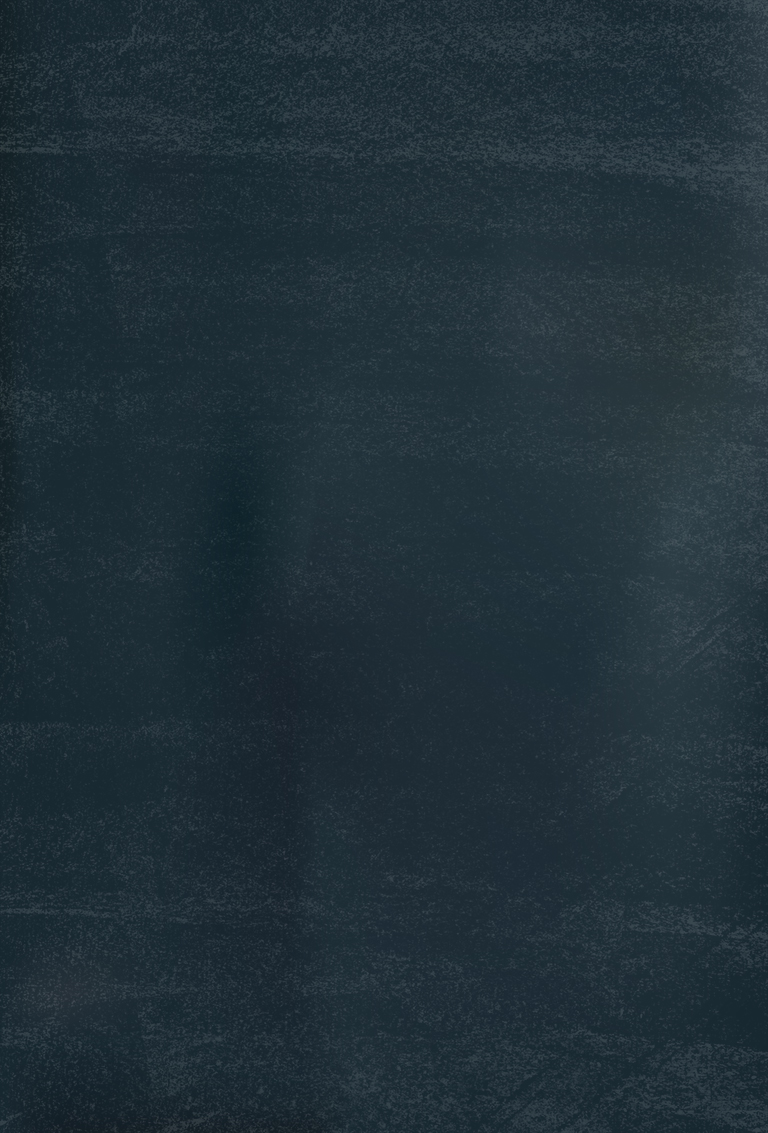 输入第四章标题
THE TITLE OF CHAPTER FOUR
输入标题
输入标题
请在此处输入具体内容，文字尽量言简意赅，表明意思即可，不必过于繁琐，注意版面美观度。
请在此处输入具体内容，文字尽量言简意赅，表明意思即可，不必过于繁琐，注意版面美观度。
输入标题
输入标题
请在此处输入具体内容，文字尽量言简意赅，表明意思即可，不必过于繁琐，注意版面美观度。
请在此处输入具体内容，文字尽量言简意赅，表明意思即可，不必过于繁琐，注意版面美观度。
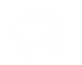 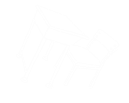 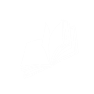 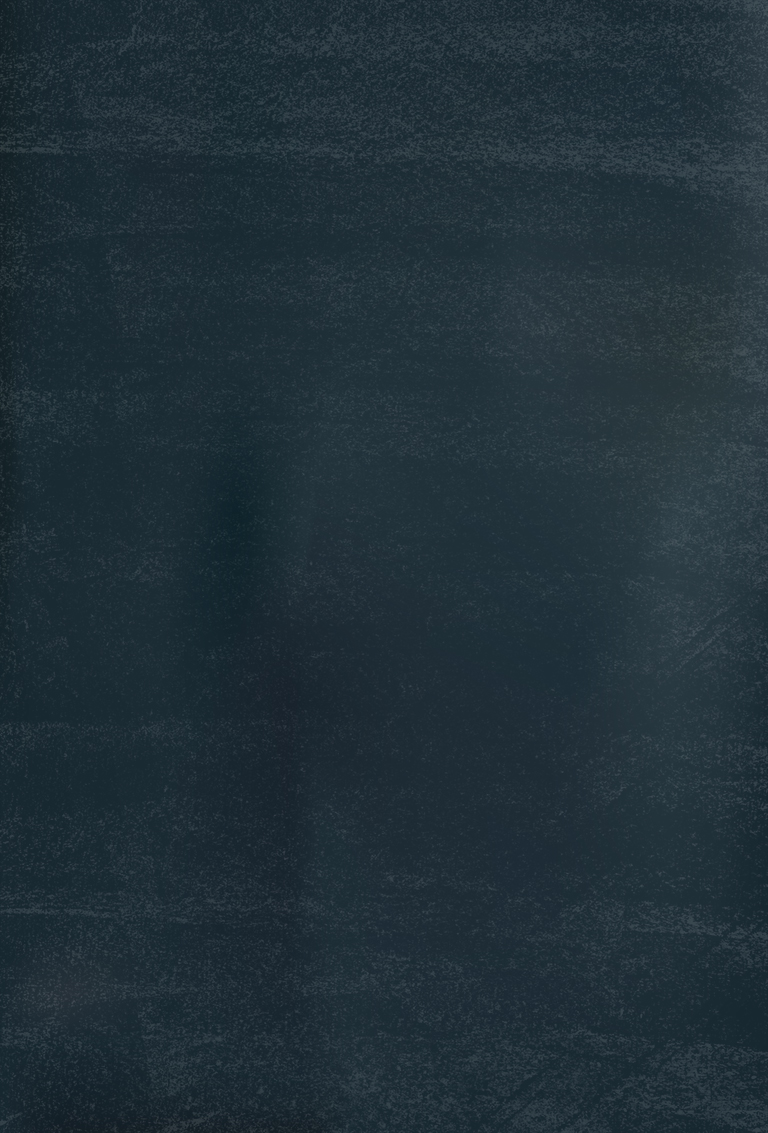 输入第四章标题
THE TITLE OF CHAPTER FOUR
请在此处输入具体内容，文字尽量言简意赅，表明意思即可，不必过于繁琐，注意版面美观度。
请在此处输入具体内容，文字尽量言简意赅，表明意思即可，不必过于繁琐，注意版面美观度。
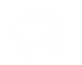 请在此处输入具体内容，文字尽量言简意赅，表明意思即可，不必过于繁琐，注意版面美观度。
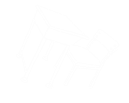 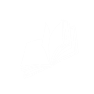 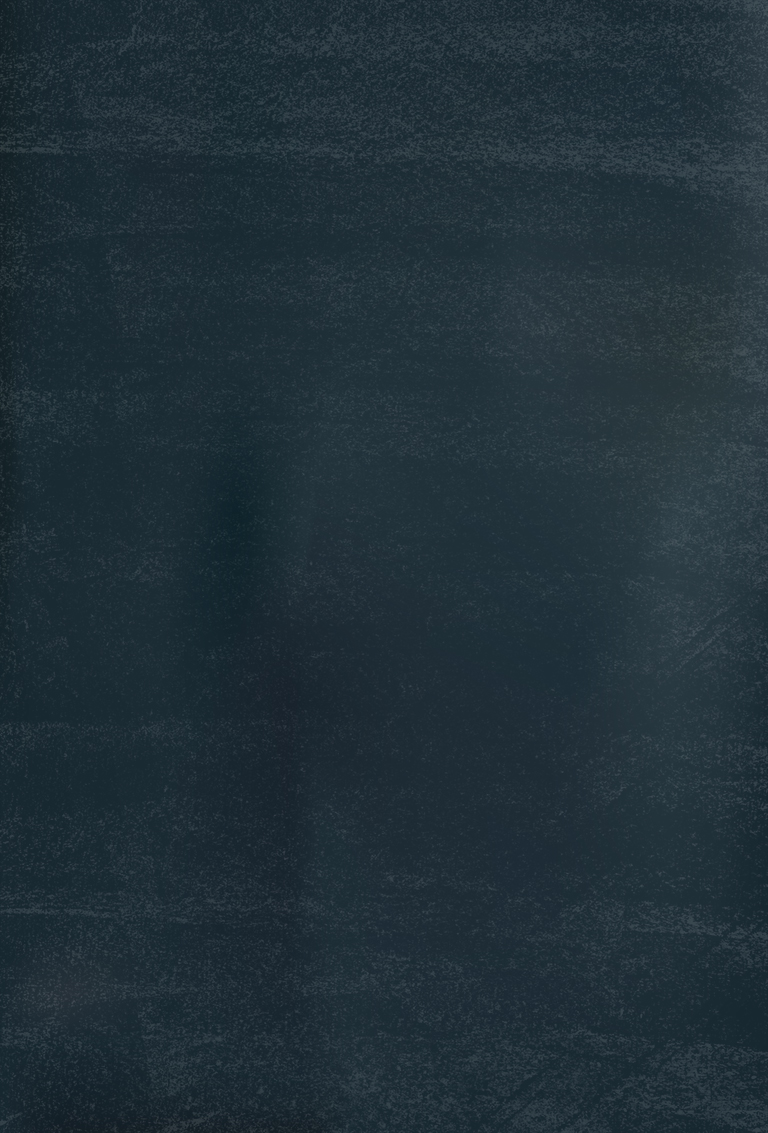 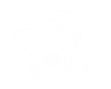 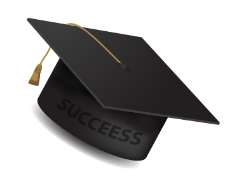 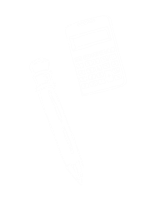 高考倒计时
加油！
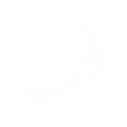 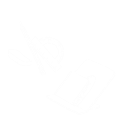 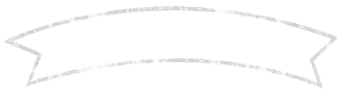 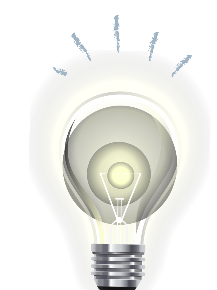 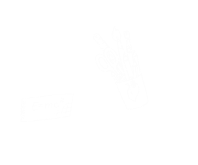 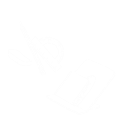 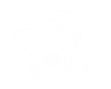 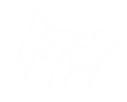